LE ATTIVITA’ PRODUTTIVE E GLI INFORTUNI SUL LAVORO NEI COMUNI DELLA ATS BRIANZA
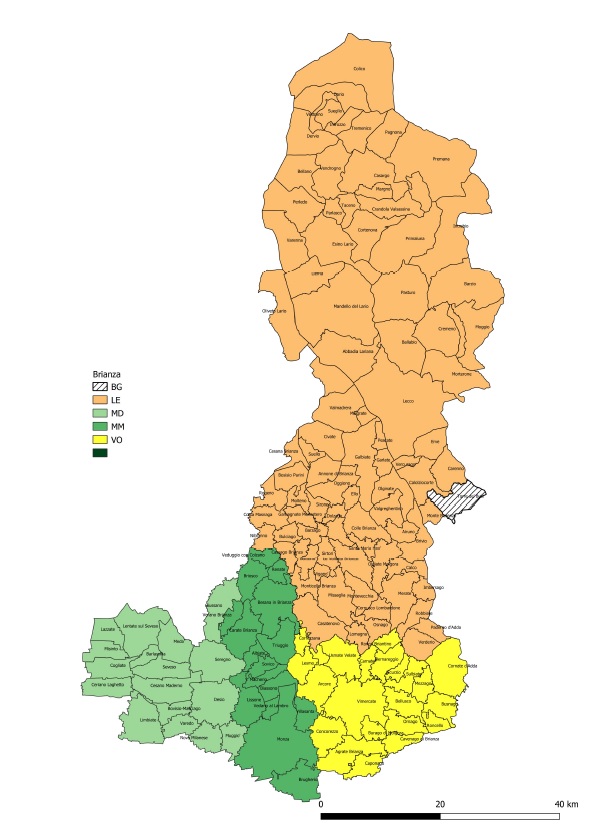 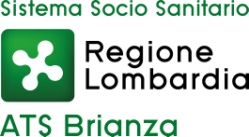 Azienda Territoriale della Salute BRIANZA (ATS BRIANZA)
Dr.ssa Angela Pirris
 L’analisi approfondita dei dati riguardanti gli INFORTUNI SUL LAVORO è uno strumento utile per la conoscenza del nostro territorio, per la definizione del grado e delle priorità d’intervento
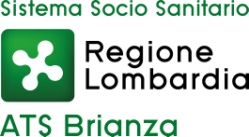  Sono qui presentati i dati riguardanti gli INFORTUNI SUL LAVORO (periodo 2013 – 2018) che si sono verificati nel territorio di competenza della ATS Brianza
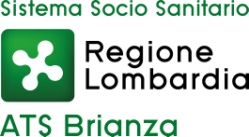  L’ ATS BRIANZA è stata istituita nel 2015 ed accoglie il territorio e la popolazione della Provincia di MONZA e BRIANZA e della Provincia di LECCO
ATS BRIANZA  139 comuni ed una popolazione di circa 1.200.000 abitanti (ISTAT 2018)
Provincia di MONZA e BRIANZA  55 comuni ed una popolazione di circa 874.000 abitanti (ISTAT 2018)
Provincia di LECCO  85 comuni ed una popolazione di circa 337.000 abitanti (ISTAT 2018)
 Per tale elaborazione è stato utilizzato il sistema informativo integrato nazionale per la prevenzione degli infortuni e delle patologie nei luoghi di lavoro, denominato “Flussi informativi INAIL – Regioni e Province autonome”
 Il sistema, attivato a partire dal 2002, è il frutto di un protocollo d’intesa sottoscritto tra INAIL e Regioni e Province Autonome ed è utilizzato per la programmazione delle attività previste dai Progetti regionali
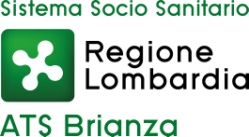 LE POSIZIONI ASSICURATIVE TERRITORIALI
(P.A.T.)
 L’INAIL conteggia le aziende presenti nell’ambito di uno specifico ambito territoriale in termini di Unità P.A.T.
 La Posizione Assicurativa Territoriale (P.A.T.) è individuata da un codice che viene assegnato alla costituzione di ogni nuovo rapporto assicurativo, quando cioè un datore di lavoro comunica l’inizio di un’attività produttiva soggetta ad obbligo di tutela assicurativa
P.A.T. ATTIVE DISTINTE PER GRUPPO ATECO (ANNO 2017)
INDUSTRIA
AGRINDUSTRIA
552.027
(14,5%)
29.793
(0,8%)
ITALIA
NON CLASSIFICATO
3.801.911
270.263
(7,1%)
696.765
(18,3%)
COSTRUZIONI
2.253.063
(59,3%)
SERVIZI
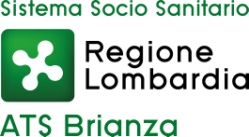 P.A.T. ATTIVE DISTINTE PER GRUPPO ATECO (ANNO 2017)
INDUSTRIA
AGRINDUSTRIA
112.105
(16,7%)
3.156
(0,5%)
LOMBARDIA
NON CLASSIFICATO
672.164
46.437
(6,9%)
127.155
(18.9%)
COSTRUZIONI
383.311
(57%)
SERVIZI
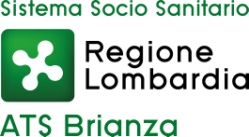 P.A.T. ATTIVE DISTINTE PER GRUPPO ATECO (ANNO 2017)
INDUSTRIA
AGRINDUSTRIA
15.795
(20,6%)
322
(0,4%)
ATS BRIANZA
NON CLASSIFICATO
76.842
5.042
(6,6%)
15.334
(20%)
COSTRUZIONI
40.349
(52,5%)
SERVIZI
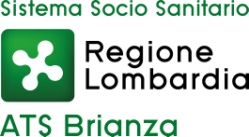 % P.A.T. ATTIVE DISTINTE PER GRUPPO ATECO (ANNO 2017)
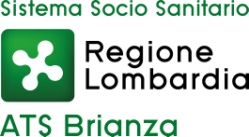 P.A.T. ATTIVE DISTINTE PER GRUPPO ATECO (ANNO 2017)
INDUSTRIA
AGRINDUSTRIA
10.869
(19,6%)
185
(0,3%)
PROVINCIA MONZA
NON CLASSIFICATO
55.450
3.804
(6,9%)
11.257
(20,3%)
COSTRUZIONI
29.335
(52,9%)
SERVIZI
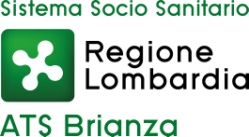 P.A.T. ATTIVE DISTINTE PER GRUPPO ATECO (ANNO 2017)
INDUSTRIA
AGRINDUSTRIA
4.926
(23%)
137
(0,6%)
PROVINCIA LECCO
NON CLASSIFICATO
21.392
1.238
(5,8%)
4.077
(19,1%)
COSTRUZIONI
11.014
(51,5%)
SERVIZI
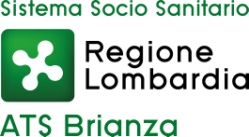 % P.A.T. ATTIVE DISTINTE PER GRUPPO ATECO (ANNO 2017)
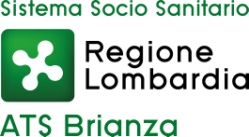 P.A.T. ATTIVE DISTINTE PER SETTORE ATECO (ANNO 2017)
ALTRE ATTIVITA’ SERVIZI
ALLOGGIO E RISTORAZIONE
ATTIVITA’ MANIFATTURIERE
COSTRUZIONI
COMMERCIO
ALTRO
15.334
(20%)
4.394
(5,7%)
15.557
(20,2%)
4.530
(5,9%)
13.695
(17,8%)
23.332
(30,4%)
ATS BRIANZA
15.577
(20,2%)
76.842
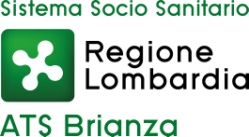 P.A.T. ATTIVE DEL SETTORE ATTIVITA’ MANIFATTURIEREDISTINTE PER SETTORE ATECO (ANNO 2017)
RIPARAZIONE E MANUTENZIONE MACCHINE
FABBRICAZIONE MOBILI
FABBRICAZIONE APPARECCHIATURE E MACCHINARI NCA
INDUSTRIA LEGNO (ESCLUSI MOBILI)
FABBRICAZIONE PRODOTTI IN METALLO
ALTRO
1.874
(12%)
827
(5,3%)
4.155
(26,7%)
846
(5,4%)
1.380
(8,9%)
6.475
(41,7%)
ATS BRIANZA
15.577
(20,2%)
ATTIVITA’ MANIFATTURIERE
15.557
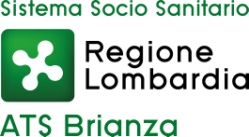 % P.A.T. ATTIVE DISTINTE PER CLASSE ADDETTI (ANNO 2017)
76.842
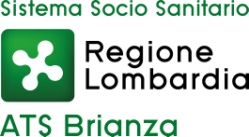 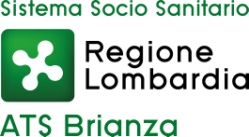 LA POPOLAZIONE LAVORATIVA
 Gli ADDETTI STIMATI, che non corrispondono al numero reale di lavoratori, sono il numero totale di lavoratori «equivalenti» esposti al rischio infortunistico per l’intero anno; il calcolo è effettuato in base al monte salariale
 ADDETTI STIMATI presenti in un determinato territorio e/o azienda  Rapporto fra le retribuzioni complessivamente corrisposte nell’anno e l’indennità media giornaliera corrisposta per i casi di infortunio avvenuti nelle aziende appartenenti allo stesso gruppo di tariffa ed operanti nella stessa provincia dell’azienda considerata (moltiplicata per 300)
ADDETTI DISTINTI PER GRUPPO ATECO (ANNO 2017)
INDUSTRIA
AGRINDUSTRIA
4.347.466
(26,2%)
109.470
(0,7%)
ITALIA
NON CLASSIFICATO
16.623.234
693.520
(4,2%)
1.486.288
(8,9%)
COSTRUZIONI
9.986.490
(60%)
SERVIZI
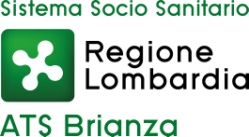 ADDETTI DISTINTI PER GRUPPO ATECO (ANNO 2017)
INDUSTRIA
AGRINDUSTRIA
1.102.406
(27,9%)
10.449
(0,3%)
LOMBARDIA
NON CLASSIFICATO
3.944.309
203.144
(5,2%)
293.298
(7,4%)
COSTRUZIONI
2.335.012
(59,2%)
SERVIZI
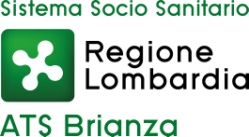 ADDETTI DISTINTI PER GRUPPO ATECO (ANNO 2017)
INDUSTRIA
AGRINDUSTRIA
148.995
(38,9%)
913
(0,2%)
ATS BRIANZA
NON CLASSIFICATO
383.483
18.685
(4,9%)
30.743
(8%)
COSTRUZIONI
184.150
(48%)
SERVIZI
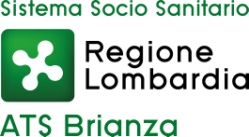 % ADDETTI DISTINTI PER GRUPPO ATECO (ANNO 2017)
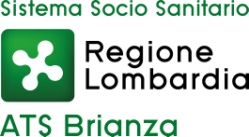 ADDETTI DISTINTI PER GRUPPO ATECO (ANNO 2017)
INDUSTRIA
AGRINDUSTRIA
103.126
(36,3%)
570
(0,2%)
PROVINCIA MONZA
NON CLASSIFICATO
284.446
13.873
(4,9%)
21.756
(7,6%)
COSTRUZIONI
145.122
(51%)
SERVIZI
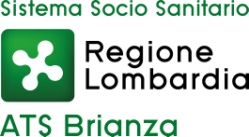 ADDETTI DISTINTI PER GRUPPO ATECO (ANNO 2017)
INDUSTRIA
AGRINDUSTRIA
45.869
(46,3%)
344
(0,3%)
PROVINCIA LECCO
NON CLASSIFICATO
99.037
4.810
(4,9%)
8.986
(9,1%)
COSTRUZIONI
39.028
(39,4%)
SERVIZI
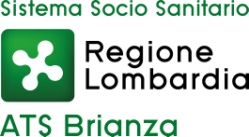 % ADDETTI DISTINTI PER GRUPPO ATECO (ANNO 2017)
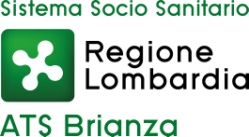 ADDETTI DISTINTI PER SETTORE ATECO (ANNO 2017)
NOLEGGIO E AGENZIE DI VIAGGIO
ATTIVITA’ MANIFATTURIERE
COSTRUZIONI
COMMERCIO
PROFESSIONI
ALTRO
66.775
(17,4%)
12.153
 (3,2%)
144.559
(37,7%)
30.742
(8%)
33.232
(8,7%)
96.022
(25%)
ATS BRIANZA
15.577
(20,2%)
383.483
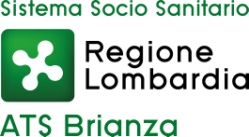 ADDETTI DEL SETTORE ATTIVITA’ MANIFATTURIEREDISTINTI PER SETTORE ATECO (ANNO 2017)
FABBRICAZIONE APPARECCHIATURE E MACCHINARI NCA
FABBRICAZIONE MOBILI
FABBRICAZIONE ARTICOLI GOMMA E PLASTICA
FABBRICAZIONE 
PC, ELETTRONICA 
E OTTICA
FABBRICAZIONE PRODOTTI IN METALLO
ALTRO
22.497
(15,6%)
8.256
(5,7%)
30.820
(21,3%)
9.995
(6,9%)
14.009
(9,7%)
58.982
(40,8%)
ATS BRIANZA
15.577
(20,2%)
ATTIVITA’ MANIFATTURIERE
144.559
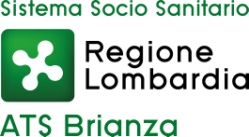 % ADDETTI DISTINTI PER DIMENSIONE P.A.T. (ANNO 2017)
383.483
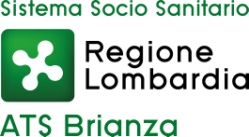 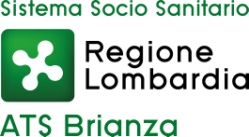 GLI INFORTUNI SUL LAVORO
 L’INFORTUNIO SUL LAVORO è un evento lesivo, avvenuto per causa violenta e in occasione di lavoro, da cui sia derivata la morte o un’inabilità permanente al lavoro assoluta o parziale ovvero un’inabilità temporanea assoluta per un tempo maggiore della rimanente parte della giornata o del turno nel quale si è verificato (norma UNI 7249 del 1995 - “Statistiche degli infortuni sul lavoro”)
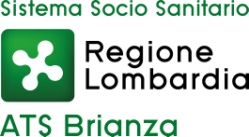 GLI INFORTUNI DENUNCIATI
INFORTUNI NEL TERRITORIO ATS BRIANZA (ANNI 2014 - 2018)
INFORTUNI DENUNCIATI
(CON INFORTUNI IN ITINERE)
59.562
INFORTUNI DENUNCIATI 
(SENZA INFORTUNI IN ITINERE)
39.681
INFORTUNI DEFINITI 
POSITIVAMENTE
28.412
INFORTUNI DEFINITI POSITIVAMENTE
(INDUSTRIA E SERVIZI)
27.074
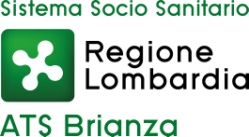 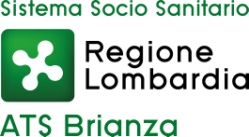 GLI INFORTUNI DENUNCIATI
(SENZA INFORTUNI IN ITINERE)
INFORTUNI DENUNCIATI (SENZA INFORTUNI IN ITINERE) 
DISTINTI PER AREA EVENTO (ANNI 2014 - 2018)
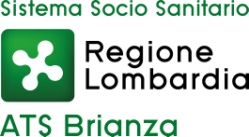 % INFORTUNI DENUNCIATI (SENZA INFORTUNI IN ITINERE) 
DISTINTI PER AREA EVENTO (ANNI 2014 - 2018)
39.681
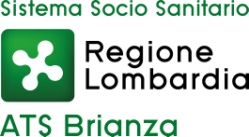 INFORTUNI DENUNCIATI (SENZA INFORTUNI IN ITINERE) 
DISTINTI PER ANNO EVENTO
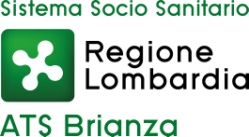 INFORTUNIO CON DEFINIZIONE TEMPORANEA: evento lesivo che ha determinato un’inabilità temporanea assoluta superiore a 3 giorni, ma che non ha determinato postumi permanenti superiori alla % stabilita per la definizione “in permanente”
INFORTUNIO REGOLARE SENZA INDENNIZZO: evento lesivo che, pur riconosciuto come un vero e proprio infortunio sul lavoro, non ha determinato l’erogazione di una prestazione economica da parte dell’INAIL
INFORTUNIO CON POSTUMI PERMANENTI: evento che ha determinato una lesione permanente dell’integrità psico-fisica della persona (danno biologico) e una conseguente riduzione della capacità lavorativa della stessa. Rientrano in questa categoria tutti gli infortuni sul lavoro che:
hanno determinato postumi permanenti superiori al 10% (se avvenuti prima del 25/07/00) → veniva valutata solo la capacità lavorativa
hanno determinato postumi permanenti superiori al 5% (se avvenuti dopo il 25/07/00) → viene valutata sia la capacità lavorativa che il danno biologico
INFORTUNIO MORTALE (CON E SENZA SUPERSTITI): è quell’evento lesivo che ha determinato il decesso del soggetto o dei soggetti coinvolti
ANIMATA
INFORTUNI DENUNCIATI  TOTALI (SENZA ITINERE)
26.468
(100%)
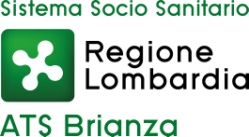 PROVINCIA 
MONZA
INFORTUNI MORTALI
21
(0,1%)
INFORTUNI CON 
POSTUMI PERMANENTI
2.417
(9,1%)
INFORTUNI CON 
INDENNITA’ TEMPORANEA
16.314
(61,6%)
INFORTUNI IN FRANCHIGIA
3.936
(14,9%)
INFORTUNI CON DEFINIZIONE NEGATIVA
3.504
(13,2%)
INFORTUNI DENUNCIATI 
(SENZA INFORTUNI IN ITINERE) 
DISTINTI PER TIPOLOGIA ESITO
(ANNI 2014 - 2018)
INFORTUNI APERTI
276
(1%)
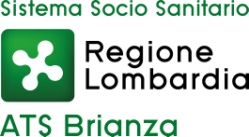 ANIMATA
INFORTUNI DENUNCIATI  TOTALI (SENZA ITINERE)
13.213
(100%)
INFORTUNI MORTALI
7
(0,1%)
PROVINCIA 
LECCO
INFORTUNI CON 
POSTUMI PERMANENTI
1.573
(11,9%)
INFORTUNI CON 
INDENNITA’ TEMPORANEA
8.080
(61,1%)
INFORTUNI IN FRANCHIGIA
2.189
(16,6%)
INFORTUNI CON DEFINIZIONE NEGATIVA
1.309
(9,9%)
INFORTUNI DENUNCIATI 
(SENZA INFORTUNI IN ITINERE) 
DISTINTI PER TIPOLOGIA ESITO
(ANNI 2014 - 2018)
INFORTUNI APERTI
55
(0,4%)
ANIMATA
INFORTUNI DENUNCIATI  TOTALI (SENZA ITINERE)
39.681
(100%)
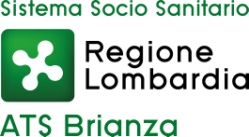 ATS BRIANZA
INFORTUNI MORTALI
28
(0,1%)
INFORTUNI CON 
POSTUMI PERMANENTI
3.990
(10,1%)
INFORTUNI CON 
INDENNITA’ TEMPORANEA
24.394
(61,5%)
INFORTUNI IN FRANCHIGIA
6.125
(15,4%)
INFORTUNI CON DEFINIZIONE NEGATIVA
4.813
(12,1%)
INFORTUNI DENUNCIATI 
(SENZA INFORTUNI IN ITINERE) 
DISTINTI PER TIPOLOGIA ESITO
(ANNI 2014 - 2018)
INFORTUNI APERTI
331
(0,8%)
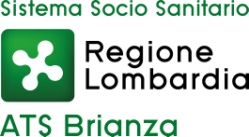 GLI INFORTUNI DEFINITI POSITIVAMENTE 
IN OCCASIONE DI LAVORO
 Gli INFORTUNI DEFINITI POSITIVAMENTE IN LUOGO DI LAVORO sono quelli per i quali si è concluso positivamente l’iter sanitario e amministrativo da parte dell’Istituto Assicuratore e che sono accaduti in occasione ed in luogo di lavoro
 Sono esclusi i dati relativi a:

- infortuni addetti ai servizi domestici
- infortuni studenti
- infortuni degli sportivi professionisti
- infortuni in itinere
 
 Sono inclusi gli infortuni stradali, ossia gli eventi lesivi causati dalla circolazione stradale e avvenuti in occasione di lavoro
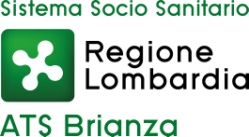 INFORTUNI DEFINITI POSITIVAMENTE IN OCCASIONE DI LAVORO
DISTINTI PER AREA EVENTO (ANNI 2014 - 2018)
INFORTUNI DENUNCIATI 
(SENZA INFORTUNI IN ITINERE)
INFORTUNI DENUNCIATI 
(SENZA INFORTUNI IN ITINERE)
INFORTUNI DENUNCIATI 
(SENZA INFORTUNI IN ITINERE)
13.213
26.468
39.681
INFORTUNI DEFINITI 
POSITIVAMENTE
INFORTUNI DEFINITI 
POSITIVAMENTE
INFORTUNI DEFINITI 
POSITIVAMENTE
18.752
(70,8%)
9.660
(73,1%)
28.412
(71,6%)
PROVINCIA MONZA
PROVINCIA LECCO
ATS BRIANZA
% INFORTUNI DEFINITI POSITIVAMENTE IN OCCASIONE DI LAVORO
DISTINTI PER AREA EVENTO (ANNI 2014 - 2018)
28.412
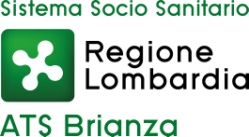 % INFORTUNI DEFINITI POSITIVAMENTE IN OCCASIONE DI LAVORO 
DISTINTI PER GESTIONE INAIL (ANNI 2014 - 2018)
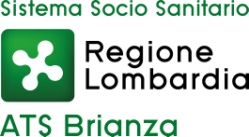 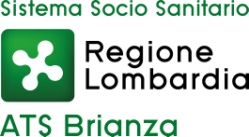 GLI INFORTUNI DEFINITI POSITIVAMENTE 
IN OCCASIONE DI LAVORO 
(INDUSTRIA E SERVIZI)
INFORTUNI DEFINITI POSITIVAMENTE IN OCCASIONE DI LAVORO (INDUSTRIA E SERVIZI) DISTINTI PER AREA EVENTO (ANNI 2014 - 2018)
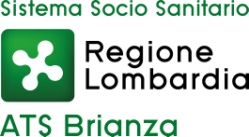 % INFORTUNI DEFINITI POSITIVAMENTE IN OCCASIONE DI LAVORO (INDUSTRIA E SERVIZI) DISTINTI PER AREA EVENTO (ANNI 2014 - 2018)
27.074
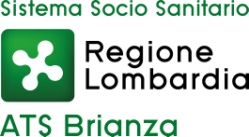 INFORTUNI DEFINITI POSITIVAMENTE IN OCCASIONE DI LAVORO (INDUSTRIA E SERVIZI) DISTINTI PER ANNO EVENTO
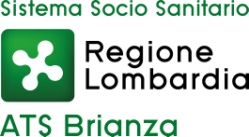 INFORTUNI DEFINITI POSITIVAMENTE IN OCCASIONE DI LAVORO (INDUSTRIA E SERVIZI) DISTINTI PER SETTORE ATECO (ANNI 2014 - 2018)
TRASPORTO E MAGAZZINAGGIO
ATTIVITA’ MANIFATTURIERE
COMMERCIO
SANITA’
COSTRUZIONI
ALTRO
3.321
(12,3%)
2.007
(7,4%)
10.496
(38,8%)
2.193
(8,1%)
2.595
(9,6%)
6.462
(23,8%)
ATS BRIANZA
15.577
(20,2%)
27.074
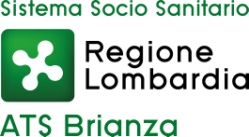 INFORTUNI DEFINITI POSITIVAMENTE IN OCCASIONE DI LAVORO DEL SETTORE ATTIVITA’ MANIFATTURIERE DISTINTI PER SETTORE ATECO (ANNI 2014 - 2018)
FABBRICAZIONE ARTICOLI GOMMA E PLASTICA
FABBRICAZIONE APPARECCHIATURE E MACCHINARI NCA
FABBRICAZIONE MOBILI
FABBRICAZIONE PRODOTTI IN METALLO
METALLURGIA
ALTRO
1.485
(14,1%)
689
(6,6%)
3.326
(31,7%)
791
(7,5%)
1.020
(9,7%)
3.185
(30,4%)
ATS BRIANZA
15.577
(20,2%)
ATTIVITA’ MANIFATTURIERE
10.496
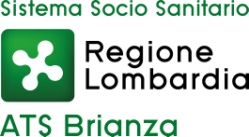 % INFORTUNI DEFINITI POSITIVAMENTE IN OCCASIONE DI LAVORO (INDUSTRIA E SERVIZI) DISTINTI PER SESSO (ANNI 2014 - 2018)
27.074
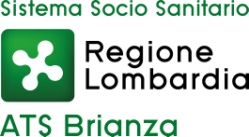 INFORTUNI DEFINITI POSITIVAMENTE IN OCCASIONE DI LAVORO (INDUSTRIA E SERVIZI) DISTINTI PER ANNO EVENTO E SESSO
ATS BRIANZA
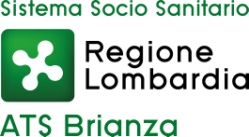 INFORTUNI DEFINITI POSITIVAMENTE IN OCCASIONE DI LAVORO (INDUSTRIA E SERVIZI) DISTINTI PER CLASSI ETA’ (ANNI 2014 - 2018)
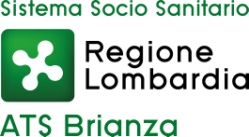 INFORTUNI DEFINITI POSITIVAMENTE IN OCCASIONE DI LAVORO 
(INDUSTRIA E SERVIZI) DISTINTI PER TIPOLOGIA ESITO (ANNI 2014 - 2018)
INFORTUNI TOTALI
17.881
(100%)
INFORTUNI CON 
INDENNITA’ TEMPORANEA
15.553
(87%)
INFORTUNI CON 
POSTUMI PERMANENTI
2.308
(12,8%)
INFORTUNI 
MORTALI
20
(0,1%)
PROVINCIA MONZA
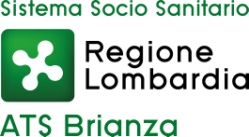 INFORTUNI DEFINITI POSITIVAMENTE IN OCCASIONE DI LAVORO 
(INDUSTRIA E SERVIZI) DISTINTI PER TIPOLOGIA ESITO (ANNI 2014 - 2018)
INFORTUNI TOTALI
9.193
(100%)
INFORTUNI CON 
INDENNITA’ TEMPORANEA
7.708
(83,8%)
INFORTUNI CON 
POSTUMI PERMANENTI
1.479
(16,1%)
INFORTUNI 
MORTALI
6
(0,1%)
PROVINCIA  LECCO
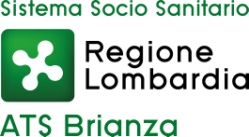 INFORTUNI DEFINITI POSITIVAMENTE IN OCCASIONE DI LAVORO 
(INDUSTRIA E SERVIZI) DISTINTI PER TIPOLOGIA ESITO (ANNI 2014 - 2018)
INFORTUNI TOTALI
27.074
(100%)
INFORTUNI CON 
INDENNITA’ TEMPORANEA
23.261
(85,9%)
INFORTUNI CON 
POSTUMI PERMANENTI
3.787
(14%)
INFORTUNI 
MORTALI
26
(0,1%)
ATS BRIANZA
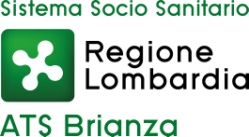 INFORTUNI DEFINITI POSITIVAMENTE IN OCCASIONE DI LAVORO 
(INDUSTRIA E SERVIZI) CON INDENNITA’ TEMPORANEA 
DISTINTI PER ANNO ED AREA EVENTO
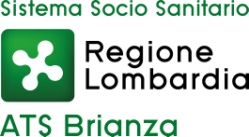 INFORTUNI DEFINITI POSITIVAMENTE IN OCCASIONE DI LAVORO 
(INDUSTRIA E SERVIZI) CON INDENNITA’ TEMPORANEA 
DISTINTI PER ANNO EVENTO E GRAVITA’
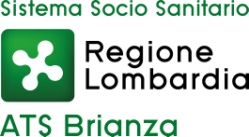 ATS BRIANZA
INFORTUNI DEFINITI POSITIVAMENTE IN OCCASIONE DI LAVORO 
(INDUSTRIA E SERVIZI) CON POSTUMI PERMANENTI
DISTINTI PER ANNO ED AREA EVENTO
VALORE MAX RAGGIUNGIBILE IN CONSIDERAZIONE DEI 184 CASI ANCORA APERTI E DA DEFINIRE
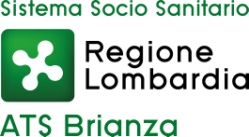 INFORTUNI DEFINITI POSITIVAMENTE IN OCCASIONE DI LAVORO 
(INDUSTRIA E SERVIZI) CON POSTUMI PERMANENTI
DISTINTI PER ANNO EVENTO E GRAVITA’
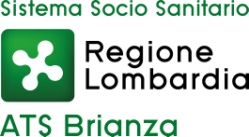 ATS BRIANZA
INFORTUNI DEFINITI POSITIVAMENTE IN OCCASIONE DI LAVORO 
(INDUSTRIA E SERVIZI) CON ESITO MORTALE
DISTINTI PER ANNO ED AREA EVENTO
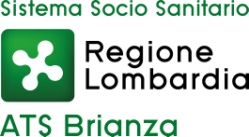 INFORTUNI DEFINITI POSITIVAMENTE IN OCCASIONE DI LAVORO 
(INDUSTRIA E SERVIZI) CON ESITO MORTALE
DISTINTI PER ANNO EVENTO E GRAVITA’
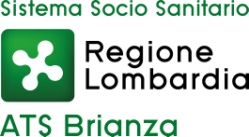 ATS BRIANZA
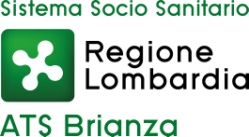 GLI INFORTUNI DEFINITI POSITIVAMENTE 
IN OCCASIONE DI LAVORO
(INDUSTRIA E SERVIZI)
CON ESITO MORTALE
% INFORTUNI DEFINITI POSITIVAMENTE IN OCCASIONE DI LAVORO 
(INDUSTRIA E SERVIZI) CON ESITO MORTALE
DISTINTI PER SESSO (ANNI 2014 - 2018)
26
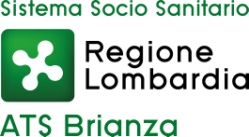 INFORTUNI DEFINITI POSITIVAMENTE IN OCCASIONE DI LAVORO 
(INDUSTRIA E SERVIZI) CON ESITO MORTALE
DISTINTI PER CLASSI ETA’ (ANNI 2014 - 2018)
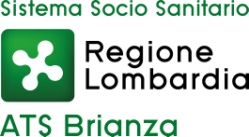 INFORTUNI DEFINITI POSITIVAMENTE IN OCCASIONE DI LAVORO (INDUSTRIA E SERVIZI) CON ESITO MORTALE DISTINTI PER SETTORE ATECO (ANNI 2014 - 2018)
TRASPORTO E MAGAZZINAGGIO
ATTIVITA’ MANIFATTURIERE
COMMERCIO
COSTRUZIONI
FORNITURA ACQUA
ALTRO
5
(19,2%)
2
(7,7%)
9
(34,6%)
3
(11,6%)
3
(11,6%)
4
(15,3%)
ATS BRIANZA
15.577
(20,2%)
26
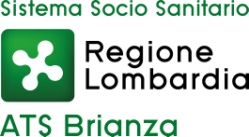 INFORTUNI DEFINITI POSITIVAMENTE IN OCCASIONE DI LAVORO (INDUSTRIA E SERVIZI) CON ESITO MORTALE DEL SETTORE ATTIVITA’ MANIFATTURIERE DISTINTI PER SETTORE ATECO (ANNI 2014 - 2018)
FABBRICAZIONE APPARECCHIATURE E MACCHINARI NCA
FABBRICAZIONE MOBILI
FABBRICAZIONE ARTICOLI GOMMA E PLASTICA
FABBRICAZIONE PRODOTTI IN METALLO
METALLURGIA
ALTRO
1
(11,1%)
1
(11,1%)
3
(33,3%)
1
(11,1%)
1
(11,1%)
2
(22,2%)
ATS BRIANZA
15.577
(20,2%)
ATTIVITA’ MANIFATTURIERE
9
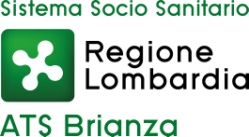 % INFORTUNI DEFINITI POSITIVAMENTE IN OCCASIONE DI LAVORO 
(INDUSTRIA E SERVIZI) 
CON ESITO MORTALE STRADALI E NON STRADALI (ANNI 2014 - 2018)
26
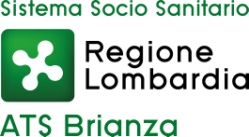 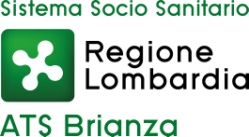 GLI INFORTUNI DEFINITI POSITIVAMENTE
IN OCCASIONE DI LAVORO
DI TIPO STRADALE
(INDUSTRIA E SERVIZI)
% INFORTUNI DEFINITI POSITIVAMENTE IN OCCASIONE DI LAVORO 
(INDUSTRIA E SERVIZI) STRADALI E NON STRADALI (ANNI 2014 - 2018)
27.074
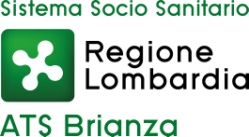 INFORTUNI DEFINITI POSITIVAMENTE IN OCCASIONE DI LAVORO 
(INDUSTRIA E SERVIZI) DI TIPO STRADALE 
DISTINTI PER AREA EVENTO (ANNI 2014 - 2018)
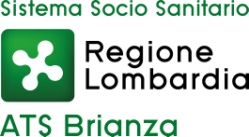 % INFORTUNI DEFINITI POSITIVAMENTE IN OCCASIONE DI LAVORO 
(INDUSTRIA E SERVIZI) DI TIPO STRADALE 
DISTINTI PER AREA EVENTO (ANNI 2014 - 2018)
1.615
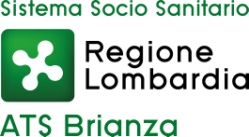 INFORTUNI DEFINITI POSITIVAMENTE IN OCCASIONE DI LAVORO (INDUSTRIA E SERVIZI) DI TIPO STRADALE DISTINTI PER ANNO EVENTO
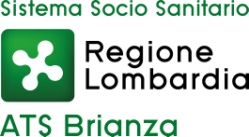 INFORTUNI DEFINITI POSITIVAMENTE IN OCCASIONE DI LAVORO (INDUSTRIA E SERVIZI)DI TIPO STRADALE DISTINTI PER SETTORE ATECO (ANNI 2014 - 2018)
NOLEGGIO E AGENZIE DI VIAGGIO
ATTIVITA’ MANIFATTURIERE
TRASPORTO E MAGAZZINAGGIO
COMMERCIO
COSTRUZIONI
ALTRO
236
(14,6%)
142
(8,8%)
302
(18,7%)
217
(13,4%)
229
(14,2%)
489
(30,3%)
ATS BRIANZA
15.577
(20,2%)
1.615
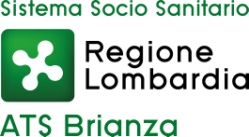 INFORTUNI DEFINITI POSITIVAMENTE IN OCCASIONE DI LAVORO (INDUSTRIA E SERVIZI) DI TIPO STRADALE DEL SETTORE ATTIVITA’ MANIFATTURIERE DISTINTI PER SETTORE ATECO (ANNI 2014 - 2018)
FABBRICAZIONE PRODOTTI FARMACEUTICI
FABBRICAZIONE APPARECCHIATURE E MACCHINARI NCA
FABBRICAZIONE PRODOTTI IN METALLO
INDUSTRIA ALIMENTARE
FABBRICAZIONE MOBILI
ALTRO
25
(11,5%)
13
(6%)
38
(17,5%)
14
(6,5%)
16
(7,4%)
111
(51,1%)
ATS BRIANZA
15.577
(20,2%)
ATTIVITA’ MANIFATTURIERE
217
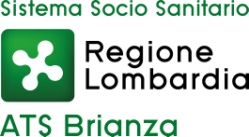 % INFORTUNI DEFINITI POSITIVAMENTE IN OCCASIONE DI LAVORO (INDUSTRIA E SERVIZI)
DI TIPO STRADALE DISTINTI PER SETTORE ATECO (ANNI 2014 - 2018)
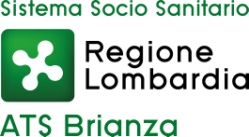 % INFORTUNI DEFINITI POSITIVAMENTE IN OCCASIONE DI LAVORO (INDUSTRIA E SERVIZI) DEL SETTORE ATTIVITA’ MANIFATTURIERE DI TIPO STRADALEDISTINTI PER SETTORE ATECO (ANNI 2014 - 2018)
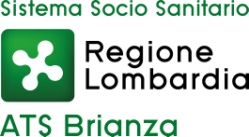 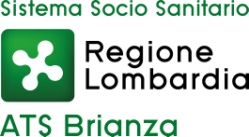 GLI INFORTUNI DEFINITI POSITIVAMENTE 
IN OCCASIONE DI LAVORO
(INDUSTRIA E SERVIZI)
A CARICO DI LAVORATORI STRANIERI
% INFORTUNI DEFINITI POSITIVAMENTE IN OCCASIONE DI LAVORO (INDUSTRIA E SERVIZI) DISTINTI PER NAZIONALITA’ (ANNI 2014 - 2018)
27.074
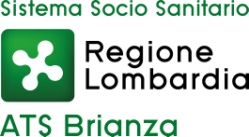 INFORTUNI DEFINITI POSITIVAMENTE  IN OCCASIONE DI LAVORO (INDUSTRIA E SERVIZI) DISTINTI PER ANNO EVENTO E NAZIONALITA’
ATS BRIANZA
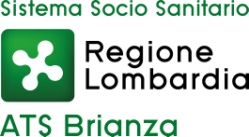 INFORTUNI DEFINITI POSITIVAMENTE IN OCCASIONE DI LAVORO (INDUSTRIA E SERVIZI) 
A CARICO DI LAVORATORI STRANIERI DISTINTI PER PAESE DI ORIGINE (ANNI 2014 - 2018)
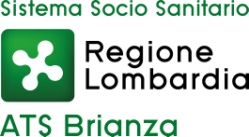 INFORTUNI DEFINITI POSITIVAMENTE IN OCCASIONE DI LAVORO (INDUSTRIA E SERVIZI) 
CON INDENNITA’ TEMPORANEA DISTINTI PER ANNO EVENTO E NAZIONALITA’
ATS BRIANZA
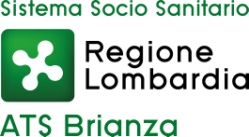 INFORTUNI DEFINITI POSITIVAMENTE IN OCCASIONE DI LAVORO (INDUSTRIA E SERVIZI) 
CON POSTUMI PERMANENTI DISTINTI PER ANNO EVENTO E NAZIONALITA’
ATS BRIANZA
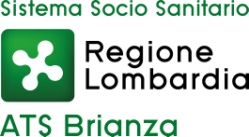 INFORTUNI DEFINITI POSITIVAMENTE IN OCCASIONE DI LAVORO (INDUSTRIA E SERVIZI) 
CON ESITO MORTALE DISTINTI PER ANNO EVENTO E NAZIONALITA’
ATS BRIANZA
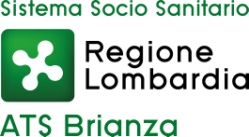 INFORTUNI DEFINITI POSITIVAMENTE IN OCCASIONE DI LAVORO (INDUSTRIA E SERVIZI) A CARICO DI LAVORATORI STRANIERI DISTINTI PER SETTORE ATECO (ANNI 2014 - 2018)
NOLEGGIO E 
AGENZIE DI VIAGGIO
TRASPORTO E MAGAZZINAGGIO
ATTIVITA’ MANIFATTURIERE
SANITA’
COSTRUZIONI
ALTRO
579
(11,7%)
410
(8,3%)
1.872
(37,7%)
437
(8,8%)
542
(10,9%)
1.127
(22,6%)
ATS BRIANZA
15.577
(20,2%)
SANITA’
4.967
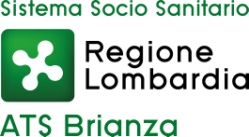 INFORTUNI DEFINITI POSITIVAMENTE IN OCCASIONE DI LAVORO (INDUSTRIA E SERVIZI) DEL SETTORE ATTIVITA’ MANIFATTURIERE A CARICO DI LAVORATORI STRANIERI DISTINTI PER SETTORE ATECO (ANNI 2014 - 2018)
FABBRICAZIONE APPARECCHIATURE E MACCHINARI NCA
FABBRICAZIONE ARTICOLI GOMMA E PLASTICA
FABBRICAZIONE MOBILI
METALLURGIA
FABBRICAZIONE PRODOTTI IN METALLO
ALTRO
299
(16%)
81
(4,3%)
642
(34,3%)
218
(11,6%)
235
(12,6%)
397
(21,2%)
METALLURGIA
ATS BRIANZA
15.577
(20,2%)
ATTIVITA’ MANIFATTURIERE
1.872
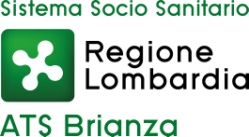 % INFORTUNI DEFINITI POSITIVAMENTE IN OCCASIONE DI LAVORO (INDUSTRIA E SERVIZI) A CARICO DI LAVORATORI STRANIERI DISTINTI PER SETTORE ATECO (ANNI 2014 - 2018)
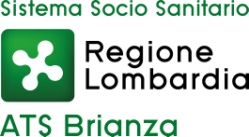 % INFORTUNI DEFINITI POSITIVAMENTE IN OCCASIONE DI LAVORO (INDUSTRIA E SERVIZI) DEL SETTORE ATTIVITA’ MANIFATTURIERE A CARICO DI LAVORATORI STRANIERI DISTINTI PER SETTORE ATECO (ANNI 2014 - 2018)
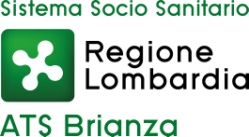 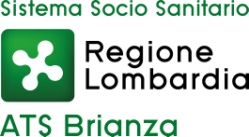 GLI INFORTUNI IN ITINERE
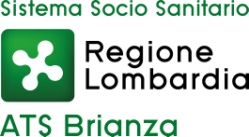 INFORTUNI IN ITINERE DEFINITI POSITIVAMENTE
DISTINTI PER AREA EVENTO (ANNI 2014 - 2018)
INFORTUNI DENUNCIATI
INFORTUNI DENUNCIATI
INFORTUNI DENUNCIATI
2.402
8.302
10.704
INFORTUNI DEFINITI 
POSITIVAMENTE
INFORTUNI DEFINITI 
POSITIVAMENTE
INFORTUNI DEFINITI 
POSITIVAMENTE
5.240
(63,1%)
1.651
(68,7%)
6.891
(64,4%)
PROVINCIA MONZA
PROVINCIA LECCO
ATS BRIANZA
INFORTUNI IN ITINERE DEFINITI POSITIVAMENTE
DISTINTI PER AREA EVENTO (ANNI 2014 - 2018)
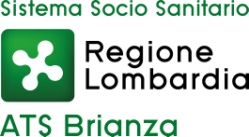 % INFORTUNI IN ITINERE DEFINITI POSITIVAMENTE
DISTINTI PER AREA EVENTO (ANNI 2014 - 2018)
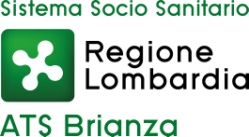 6.891
INFORTUNI IN ITINERE DEFINITI POSITIVAMENTE 
DISTINTI PER ANNO EVENTO
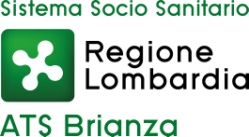 % INFORTUNI IN ITINERE DEFINITI POSITIVAMENTE
DISTINTI PER GESTIONE INAIL (ANNI 2014 - 2018)
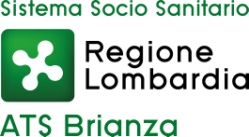 INFORTUNI IN ITINERE DEFINITI POSITIVAMENTE
DISTINTI PER TIPOLOGIA ESITO (ANNI 2014 - 2018)
INFORTUNI TOTALI
5.240
(100%)
INFORTUNI CON 
INDENNITA’ TEMPORANEA
4.448
(84,9%)
INFORTUNI CON 
POSTUMI PERMANENTI
786
(15%)
INFORTUNI 
MORTALI
6
(0,1%)
PROVINCIA MONZA
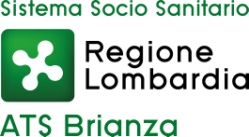 INFORTUNI IN ITINERE DEFINITI POSITIVAMENTE
DISTINTI PER TIPOLOGIA ESITO (ANNI 2014 - 2018)
INFORTUNI TOTALI
1.651
(100%)
INFORTUNI CON 
INDENNITA’ TEMPORANEA
1.380
(83,6%)
INFORTUNI CON 
POSTUMI PERMANENTI
266
(16,1%)
INFORTUNI 
MORTALI
5
(0,3%)
PROVINCIA  LECCO
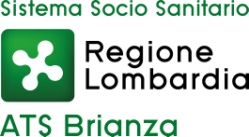 INFORTUNI IN ITINERE DEFINITI POSITIVAMENTE 
DISTINTI PER TIPOLOGIA ESITO (ANNI 2014 - 2018)
INFORTUNI TOTALI
6.891
(100%)
INFORTUNI CON 
INDENNITA’ TEMPORANEA
5.828
(84,6%)
INFORTUNI CON 
POSTUMI PERMANENTI
1.052
(15,3%)
INFORTUNI 
MORTALI
11
(0,2%)
ATS BRIANZA
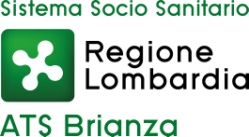 INFORTUNI IN ITINERE DEFINITI POSITIVAMENTEDISTINTI PER SETTORE ATECO (ANNI 2014 - 2018)
TRASPORTO E MAGAZZINAGGIO
ATTIVITA’ MANIFATTURIERE
COMMERCIO
PROFESSIONI
SANITA’
ALTRO
1.116
(16,2%)
404
(5,9%)
1.844
(26,8%)
414
(6%)
538
(7,8%)
2.575
(37,3%)
ATS BRIANZA
15.577
(20,2%)
6.891
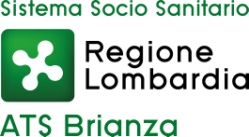 INFORTUNI IN ITINERE DEFINITI POSITIVAMENTE DEL SETTORE ATTIVITA’ MANIFATTURIERE DISTINTI PER SETTORE ATECO (ANNI 2014 - 2018)
FABBRICAZIONE ARTICOLI GOMMA E PLASTICA
FABBRICAZIONE APPARECCHIATURE E MACCHINARI NCA
FABBRICAZIONE PRODOTTI IN METALLO
FABBRICAZIONE PRODOTTI CHIMICI
FABBRICAZIONE MOBILI
ALTRO
253
(13,7%)
96
(5,2%)
446
(24,2%)
128
(6,9%)
144
(7,8%)
777
(42,2%)
ATS BRIANZA
15.577
(20,2%)
ATTIVITA’ MANIFATTURIERE
1.844
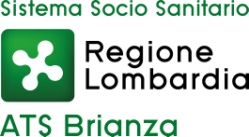 % INFORTUNI IN ITINERE DEFINITI POSITIVAMENTE
DISTINTI PER SESSO (ANNI 2014 - 2018)
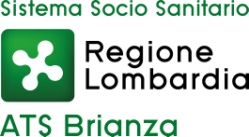 6.891
INFORTUNI IN ITINERE DEFINITI POSITIVAMENTE 
DISTINTI PER CLASSI ETA’ (ANNI 2014 - 2018)
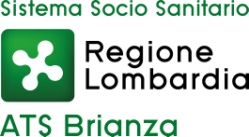 % INFORTUNI IN ITINERE DEFINITI POSITIVAMENTE
DISTINTI PER NAZIONALITA’ (ANNI 2014 - 2018)
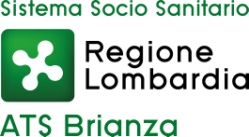 6.891